Managing your “beautiful” nereid webshop
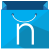 Rituparna Panda
Features:
Ready to use out of the box
Customized Templates
One database to do everything
Responsive Webshop
Secured Checkout process
Happy Customers :-)
Ready to use out of the box
pip install openlabs_nereid_webshop
Google Ready
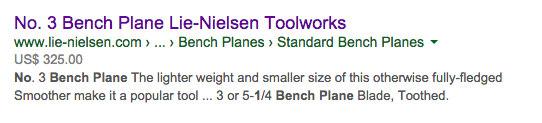 Google Ready
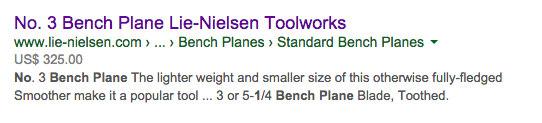 Google Ready
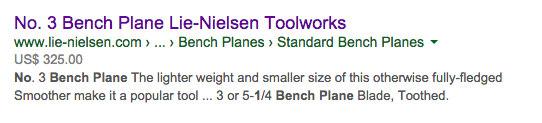 Responsive Webshop
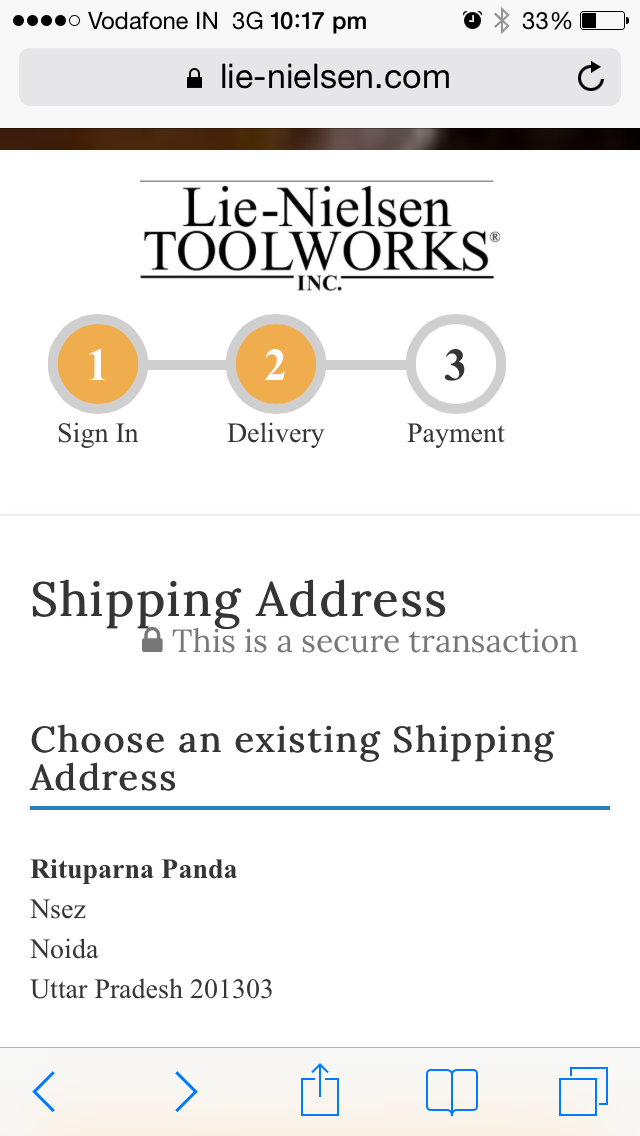 Responsive Webshop
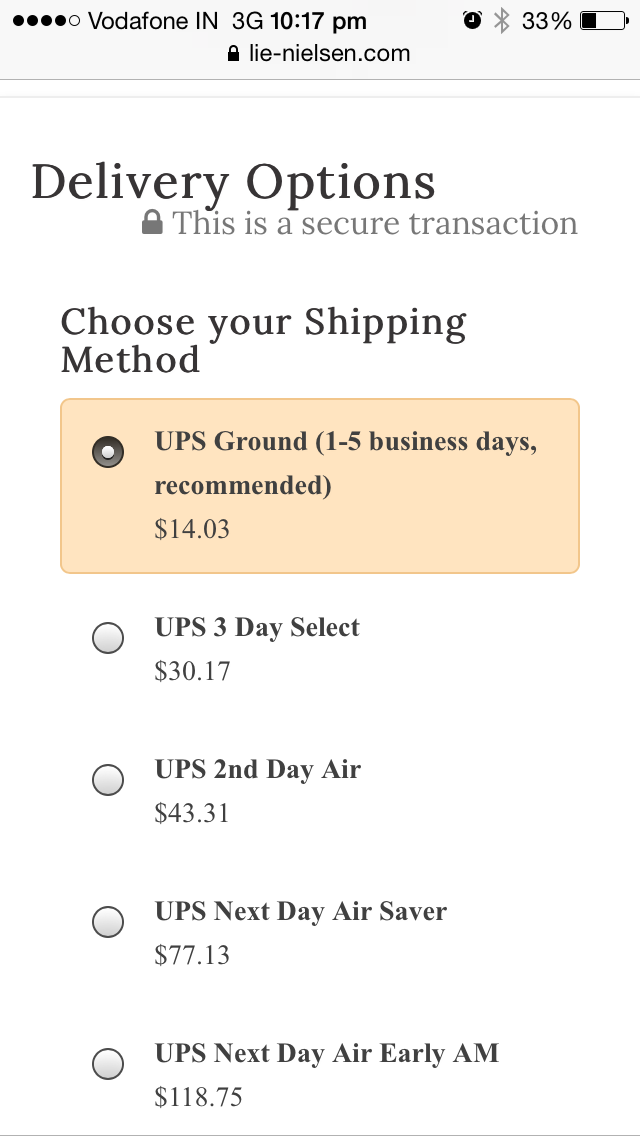 Responsive Webshop
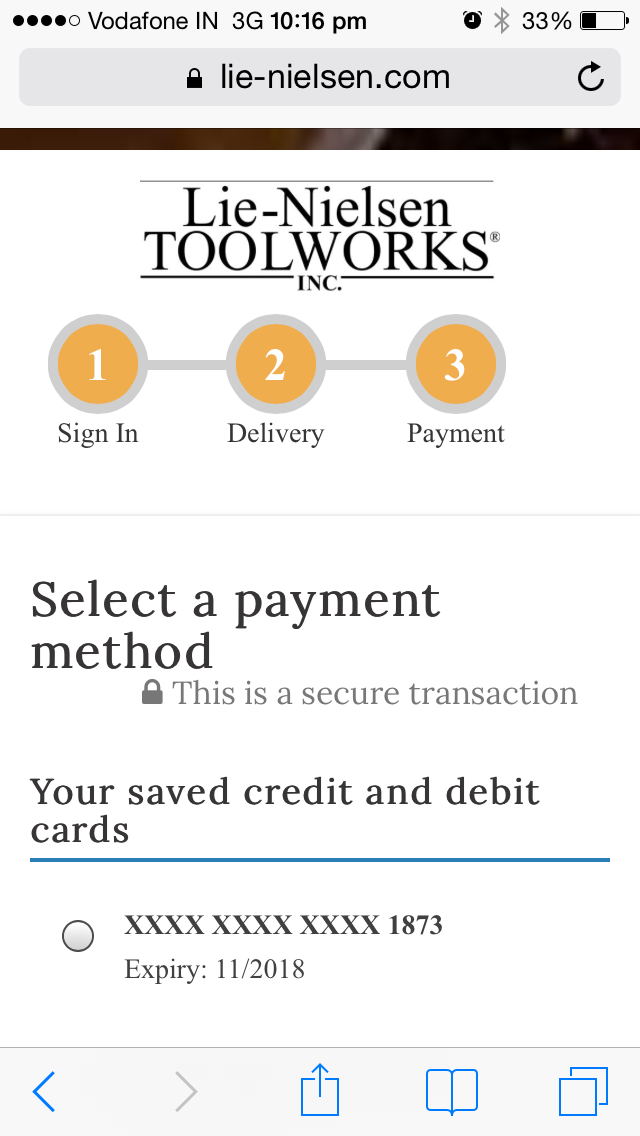 Google Analytics - eCommerce
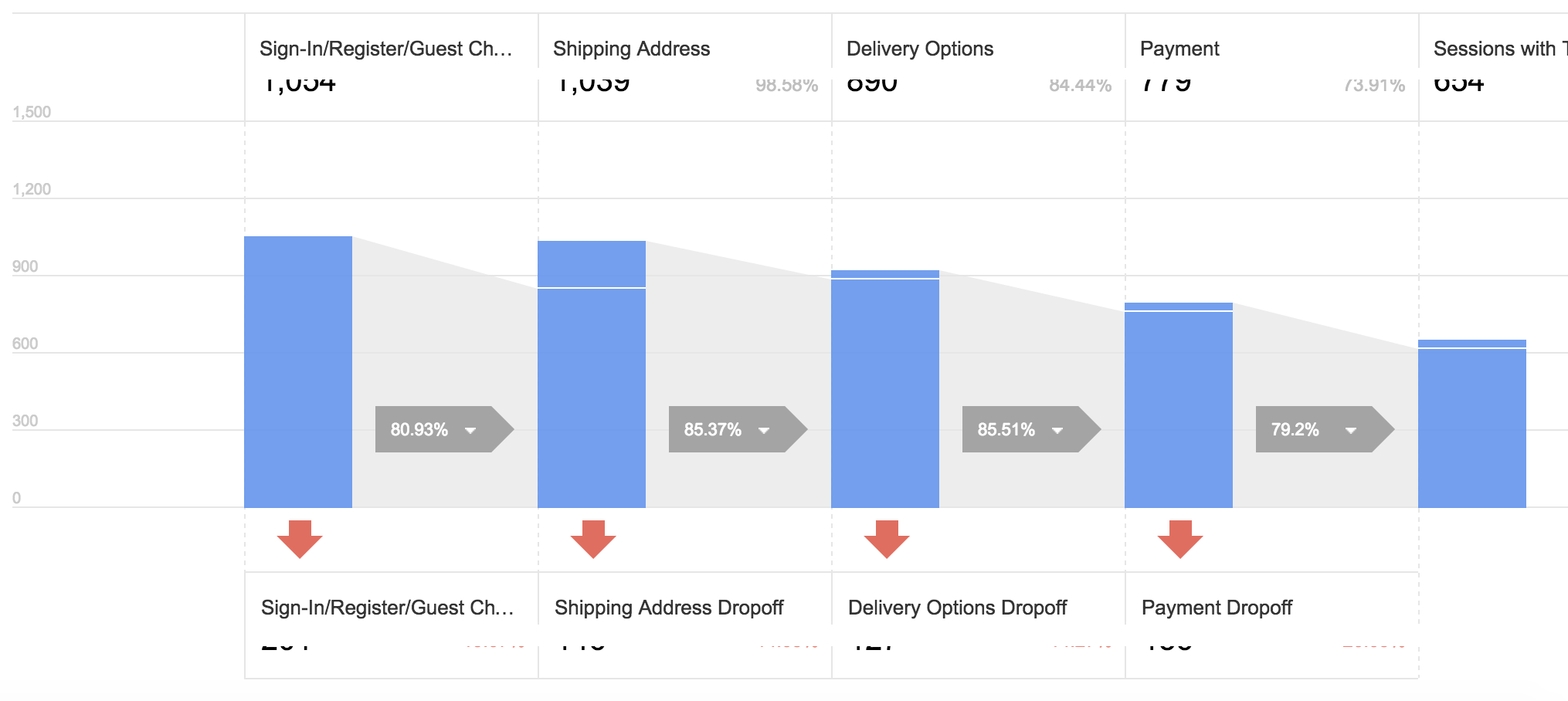 Google Analytics - eCommerce
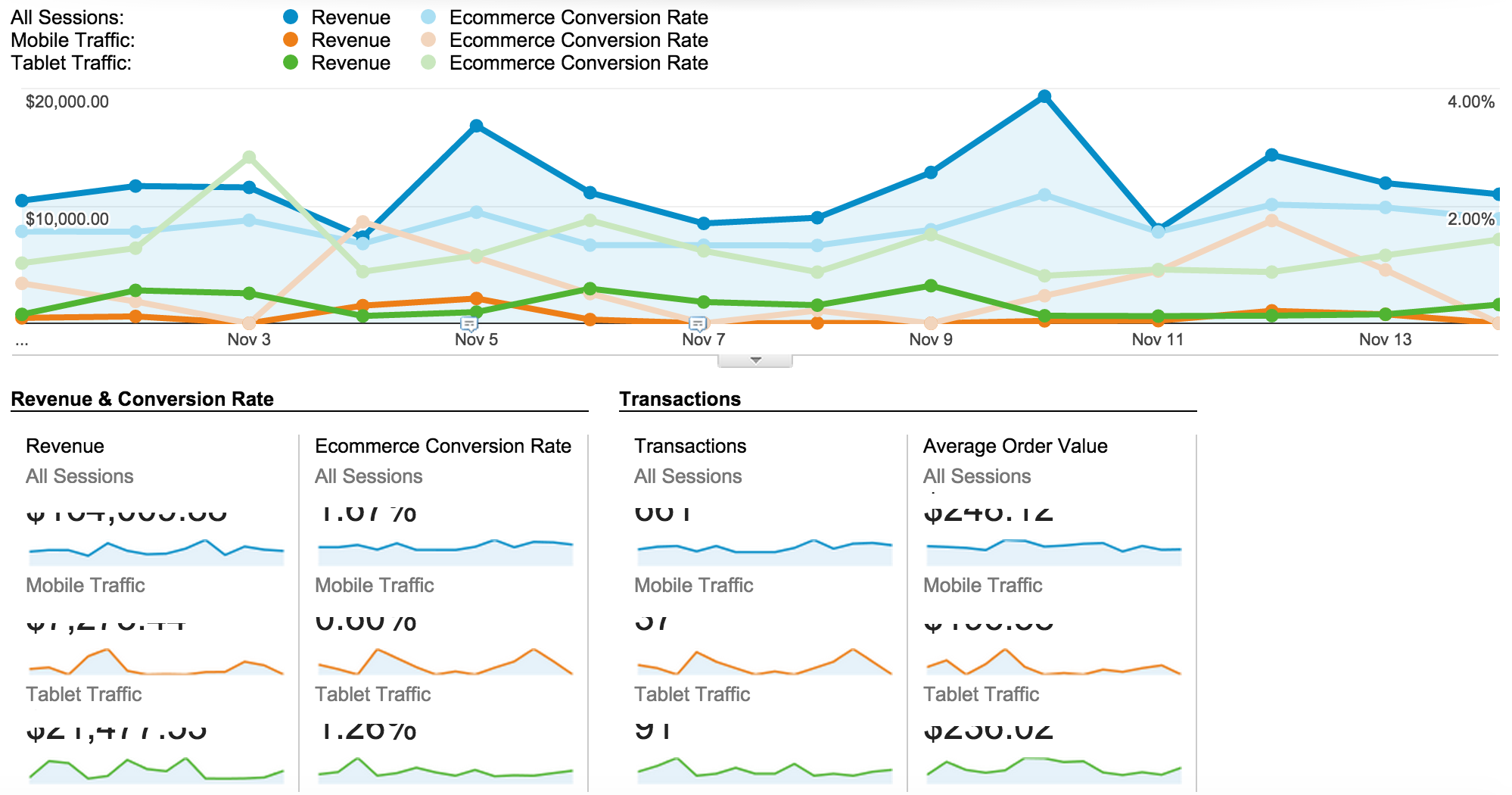 Thanks !